Hierarchy of controls
The right priorities
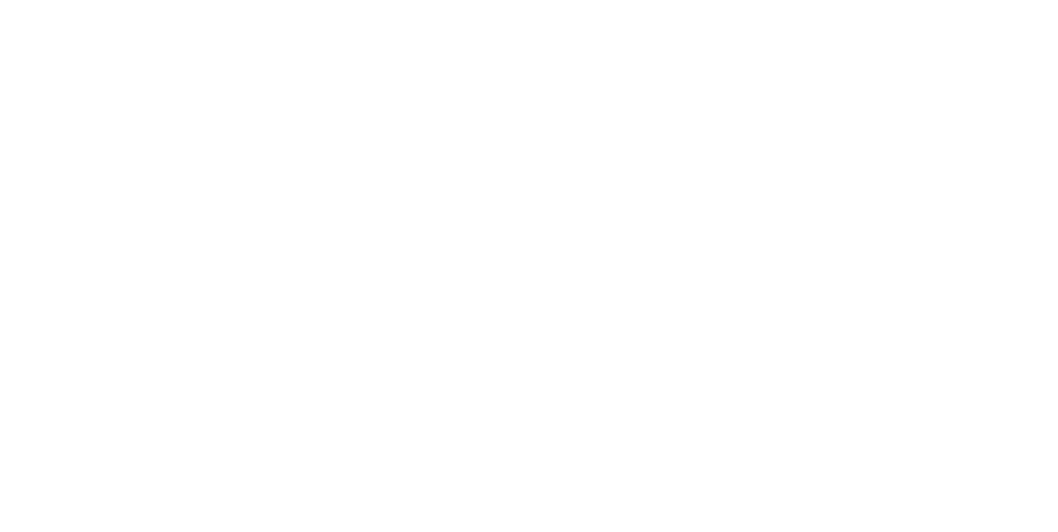 Risks should be reduced to the lowest reasonably practicable level by taking preventative measures, in order of priority. 

The following slides show the headings in the order priority, do not simply jump to the easiest control measure to implement.
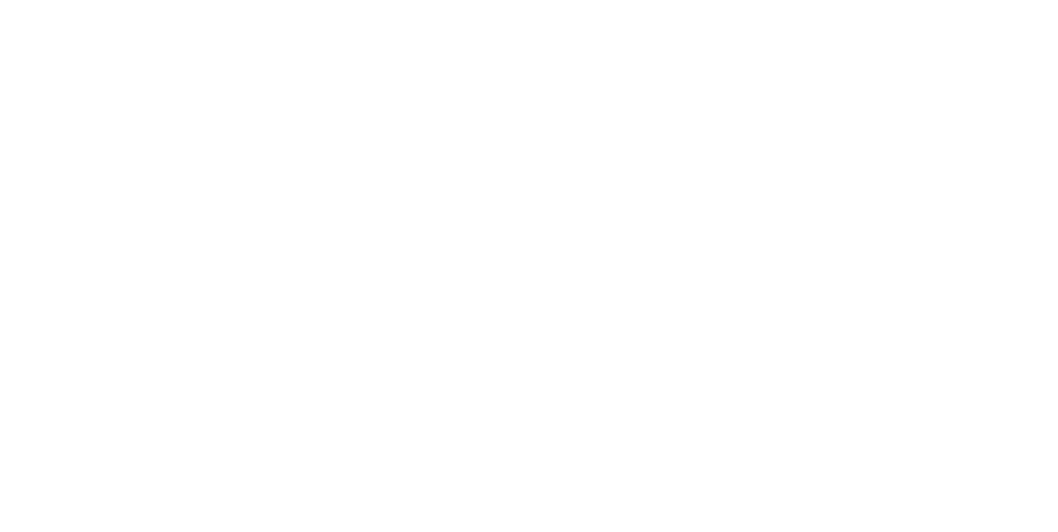 1 Elimination
Redesign the job or substitute a substance so that the hazard is removed or eliminated.

This will protect everyone

For example, avoid working at height where they can
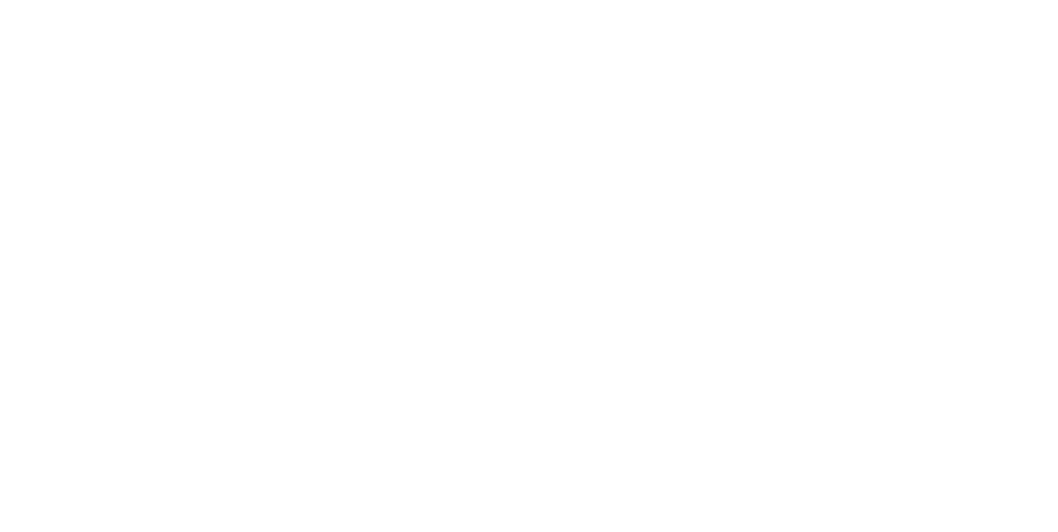 2 Substitution
Replace the material or process with a less hazardous one.

For example, use a small MEWP to access work at height instead of step ladders.

Care should be taken to ensure the alternative is safer than the original.
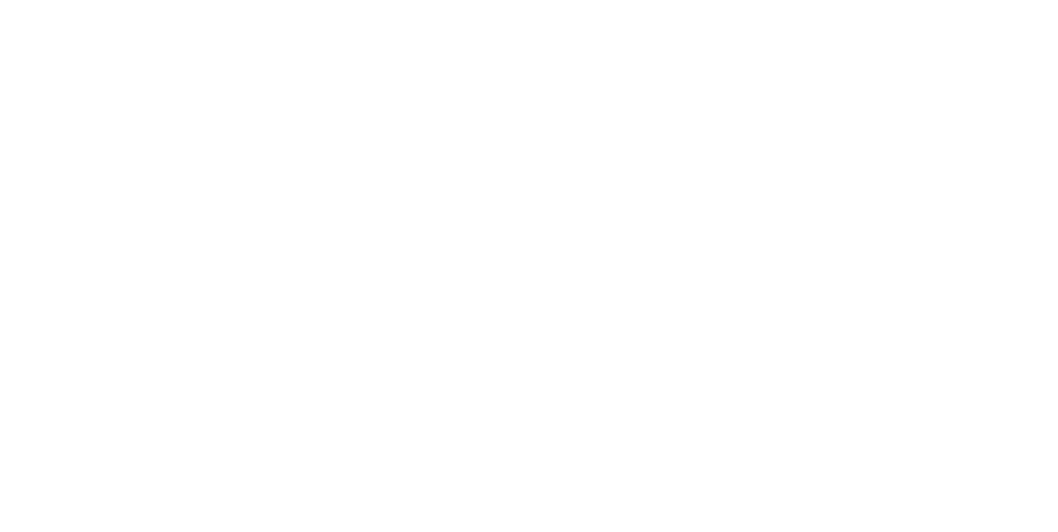 3 Engineering controls
Use work equipment or other measures to prevent falls where you cannot avoid working at height.

Install or use additional machinery such as local exhaust ventilation to control risks from dust or fume.

Separate the hazard from operators by methods such as enclosing or guarding dangerous items of machinery/equipment.

Give priority to measures which protect collectively over individual measures.
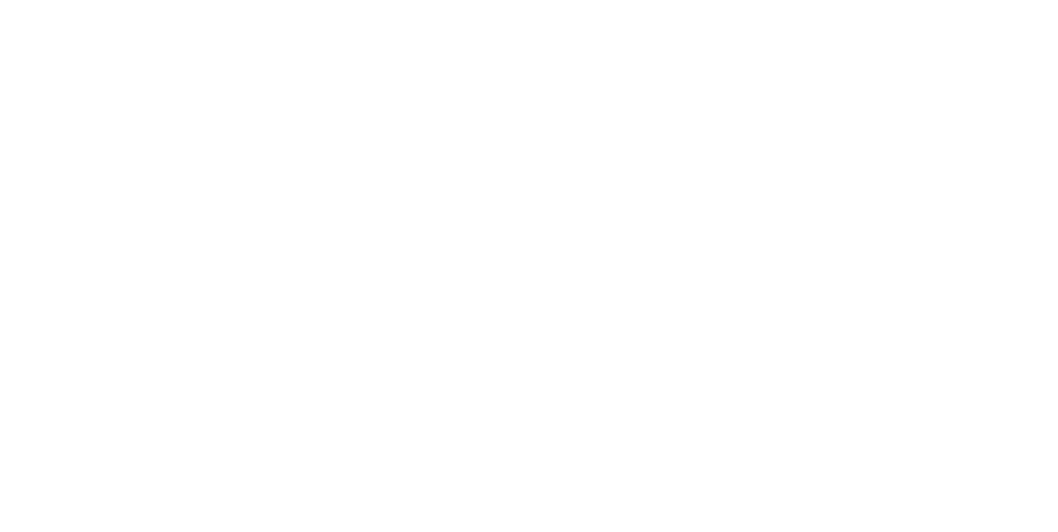 4 Administrative controls
These are all about identifying and implementing the procedures you need to work safely.

For example: -

Reducing the time workers are exposed to hazards (e.g. by job rotation)
Prohibiting use of mobile phones in hazardous areas
Increasing safety signage
and performing risk assessments.
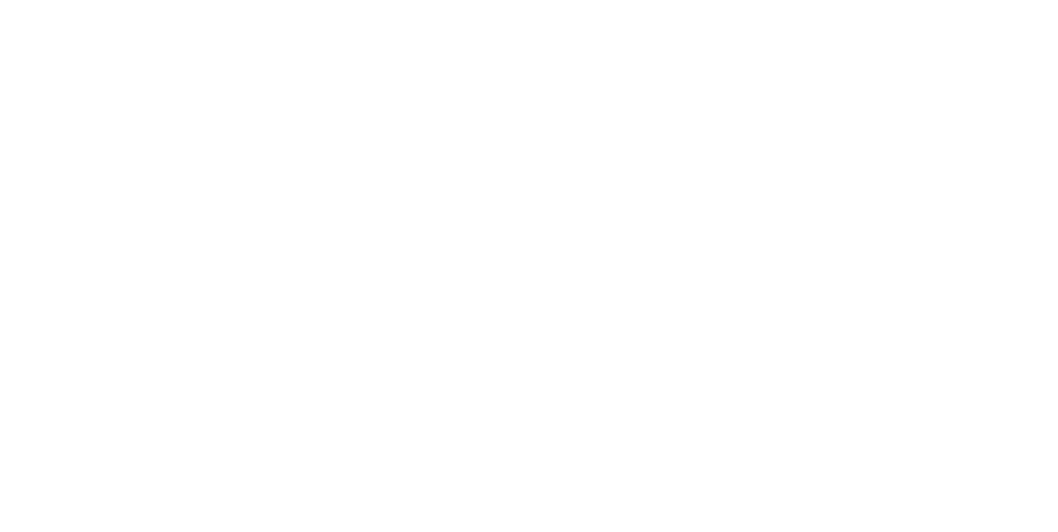 5 Personal protective clothes and equipment
Only after all the previous measures have been tried and found ineffective in controlling risks to a reasonably practicable level, must personal protective equipment (PPE) be used. 

For example: -

Where you cannot eliminate the risk of a fall, use work equipment or other measures to minimise the distance and consequences of a fall (should one occur).

If chosen, PPE should be selected and fitted by the person who uses it.

Workers must be trained in the function and limitation of each item of PPE.
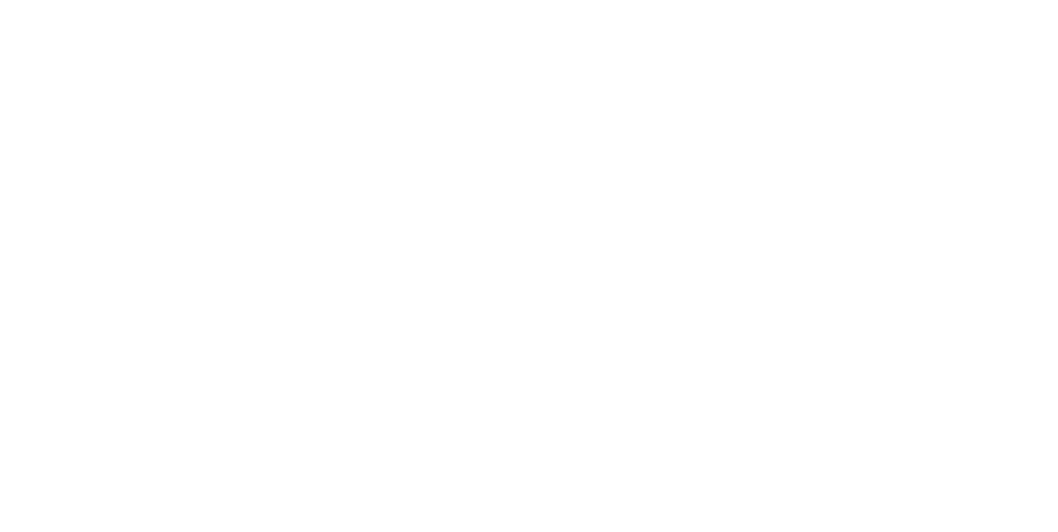